2016年3月18日（广州）
广东省企业可持续发展创新与实践交流大会
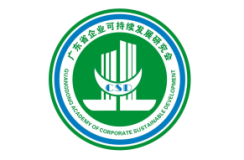 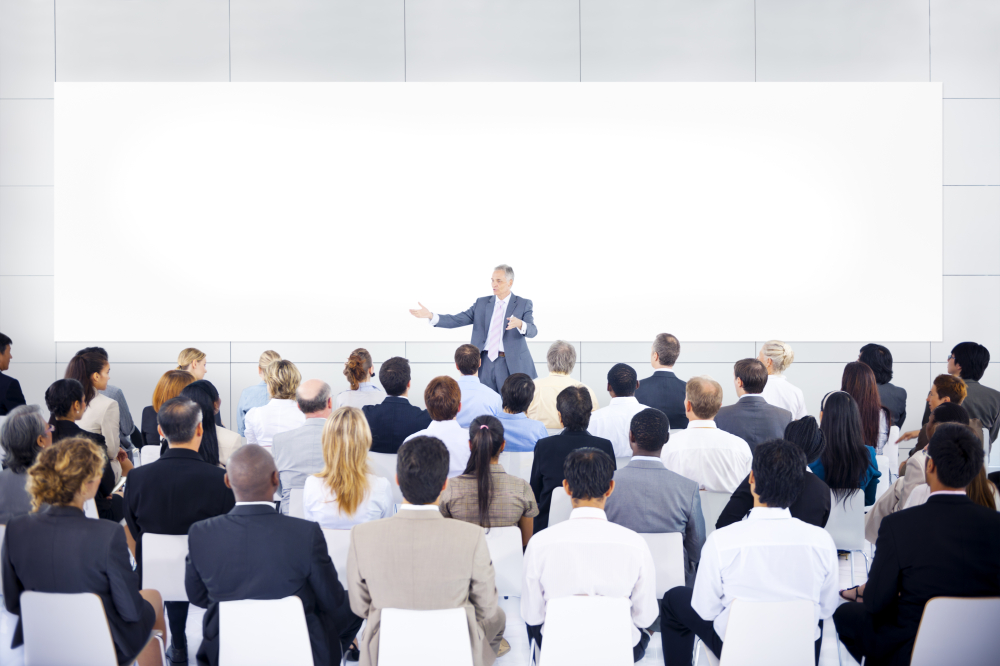 广东省企业可持续发展研究会将与中山大学岭南（大学）学院EHS中心、广东省安全生产协会注册工程师专业委员会、中国南方EHS交流平台、TÜV莱茵、TÜV南德华南工业部等单位于2016年3月18日联合举办“2016广东省企业可持续发展创新与实践交流大会”，届时将邀请业内同仁进行学术与实践成果分享，同时还将举行“2015年度广东省企业可持续发展优秀实践奖”颁奖仪式。

   “2015年度广东省企业可持续发展优秀实践奖”是由广东省企业可持续发展研究会发起并组织，并由上述机构参与协助。评奖活动通过表彰在可持续发展领域内富有创新精神并取得突出成果的企业、EHS管理和服务实践项目以及研发成果，致力于构筑“寻找发现”、“总结提高”和“分享交流”的平台。逐步建立可持续发展领域管理与服务的行业标杆与标准，从而引领和推动广东省企业可持续发展事业的进步，为促进中国社会经济转型升级与实现国家可持续发展战略贡献绵薄之力。

    本次“广东省企业可持续发展优秀实践奖”的评选面向在广东省内运营的本土供应商企业、中外品牌公司、咨询认证及第三方服务企业以及国内外非政府组织（NGO）和专业社会团体。评选范围主要针对企业可持续发展领域，包括企业环境保护、职业健康、安全生产、消防安全、节能减排、低碳发展、劳工保护与劳动关系、企业社会责任、商业伦理等，评选成果或成就包括上述领域的项目、技术、工程、工具、发明、系统、流程、方法、措施、管理制度与团队等。
日期：2015年3月18日       
地点：中山大学岭南学院叶葆定堂3楼
地址： 广州市海珠区新港西路135号中山大学（近滨江东路中山大学北门）
时间安排： 9:30-17:00
费用：  500元/人（包含午餐）。符合以下情况的个人可免费参加本次会议：
 广东省企业可持续发展研究会个人会员（含现场加入研究会）；
 中国南方EHS交流平台微信群成员
 由品牌公司提名或推荐参会
团体会员单位交纳2000元年费，单位成员即可免费参加研究会全年的所有活动（包含本次活动）。
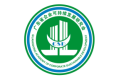 广东省企业可持续发展研究会
2016年3月18日（广州）
广东省企业可持续发展创新与实践交流大会
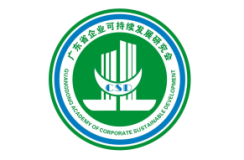 会议安排

    09:00 - 09:30   签到

    09:30 - 12:30   专家学者主题演讲

    12:30 - 13:30   午餐

    13:30 - 16:30   2015年度“广东省企业可持续发展优秀实践奖”
                     获奖成果分享与颁奖仪式

  16:30 - 17:00    Q & A 互动交流

  17:00            活动结束
报名方式

请于2016年3月14日前将您的报名回执（见邮件附件）发送至以下邮箱：admin@ehsacademy.org

电话：+86 20 8403 5354 / 8411 2234

联系人：陈丹、徐欣
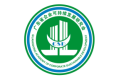 广东省企业可持续发展研究会